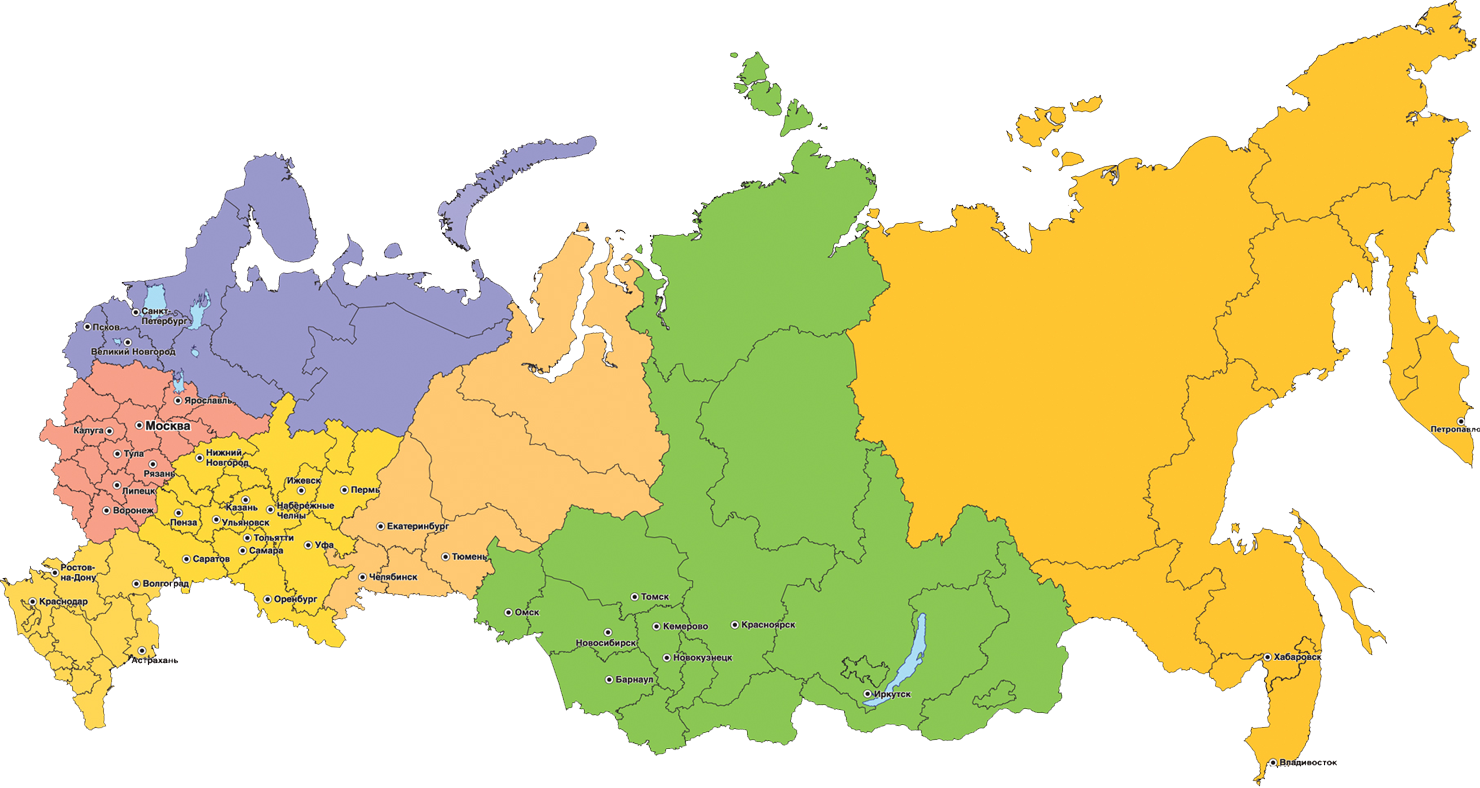 Подготовила воспитатель 
Коровина А.А.
г. Салехард
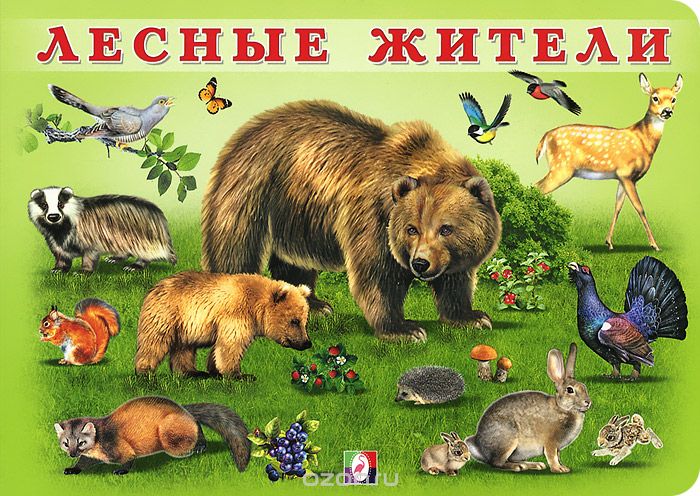 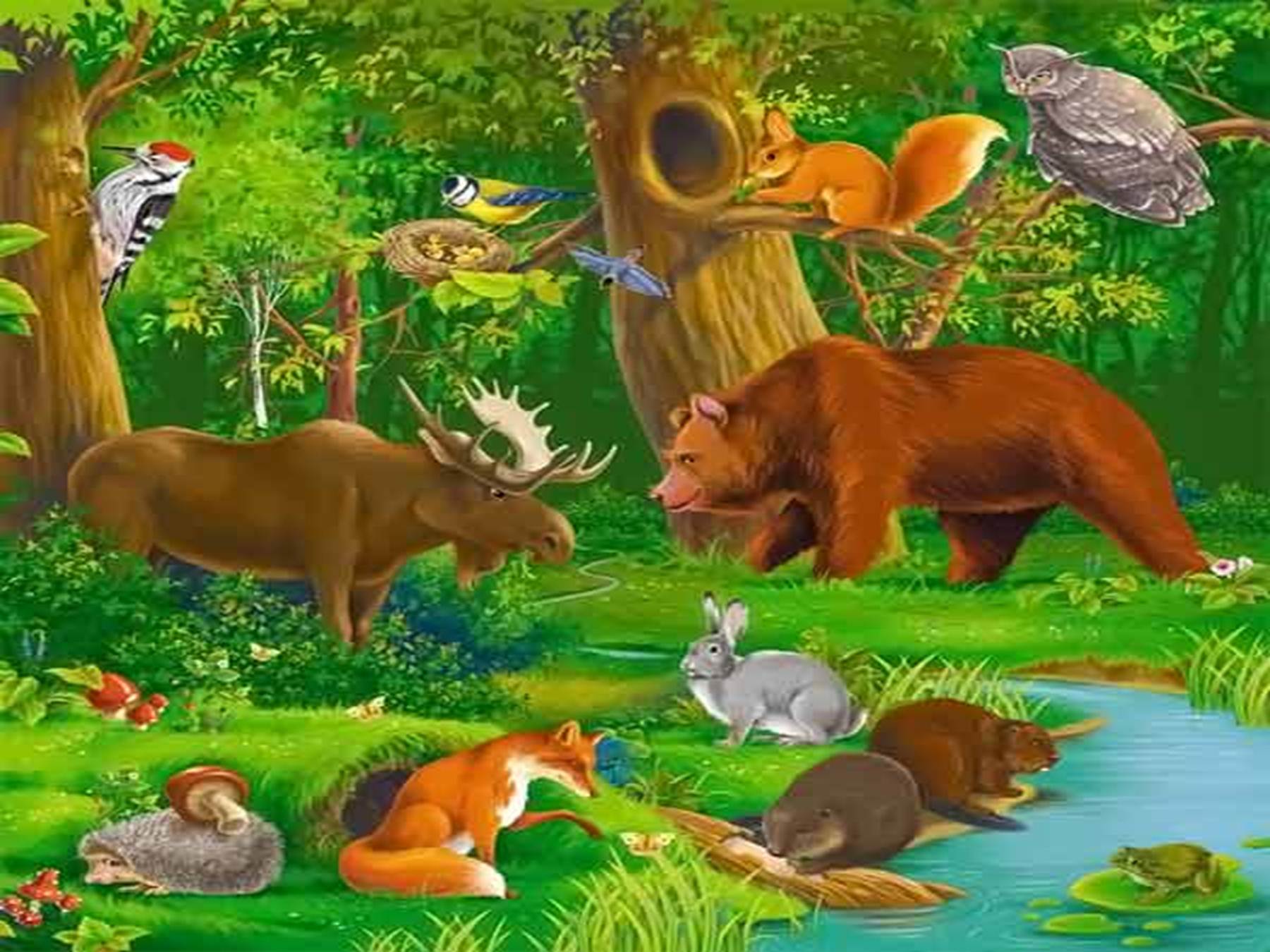 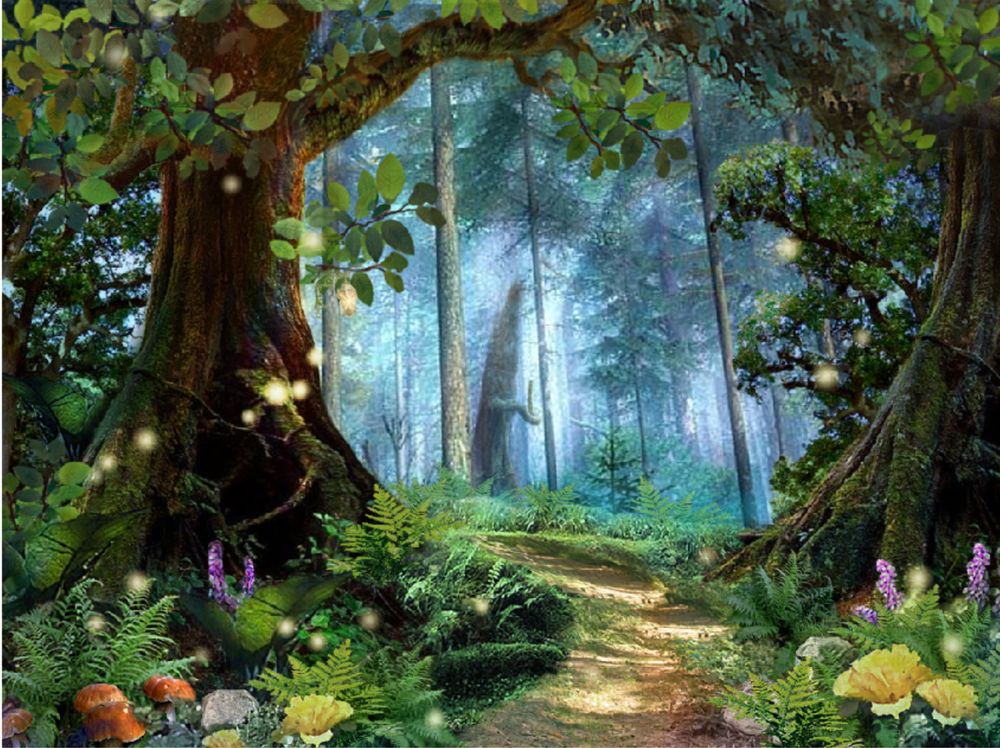 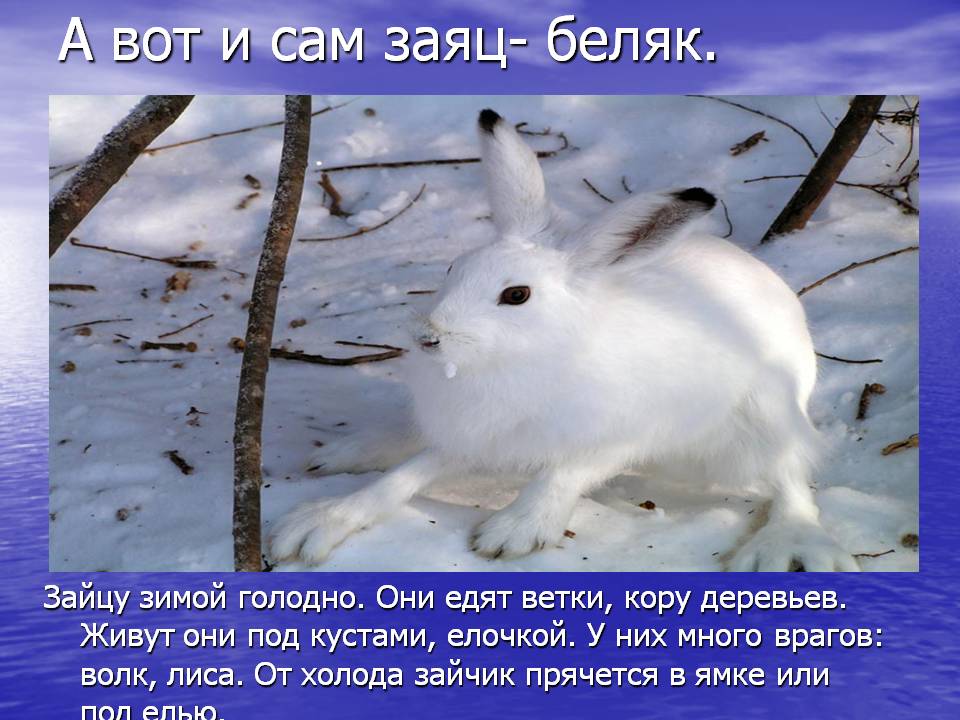 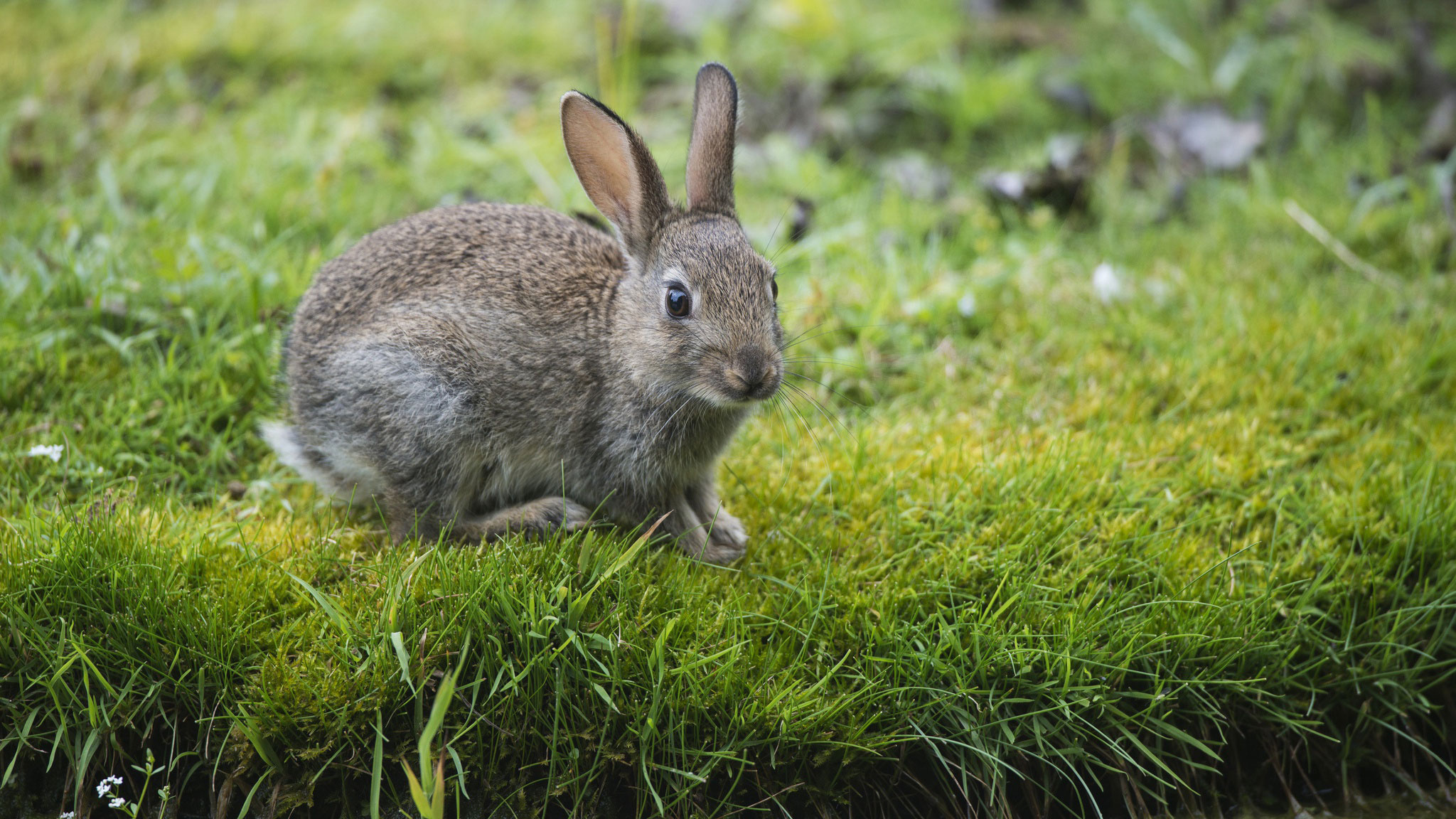 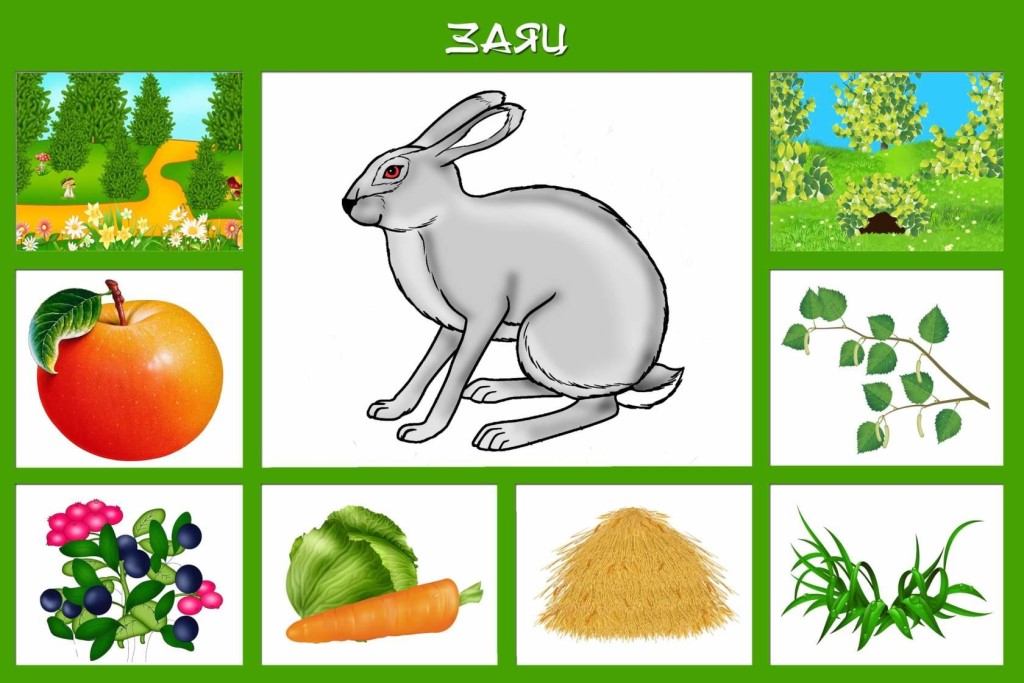 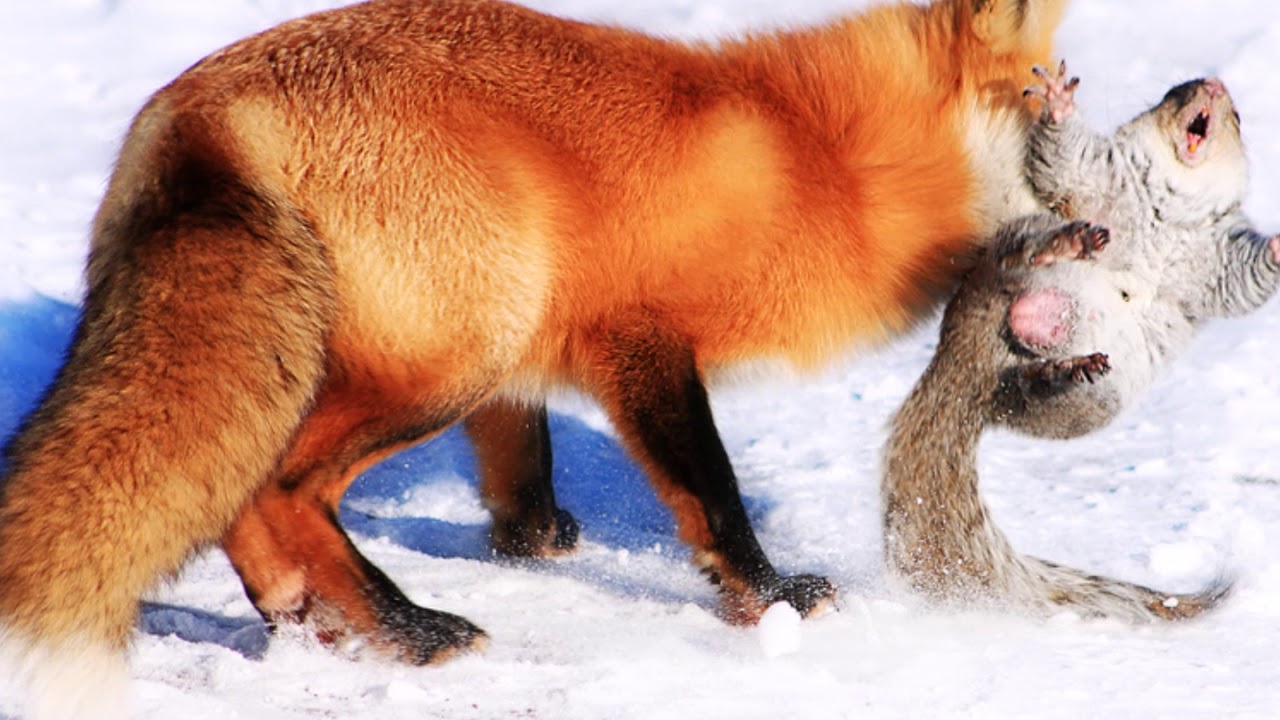 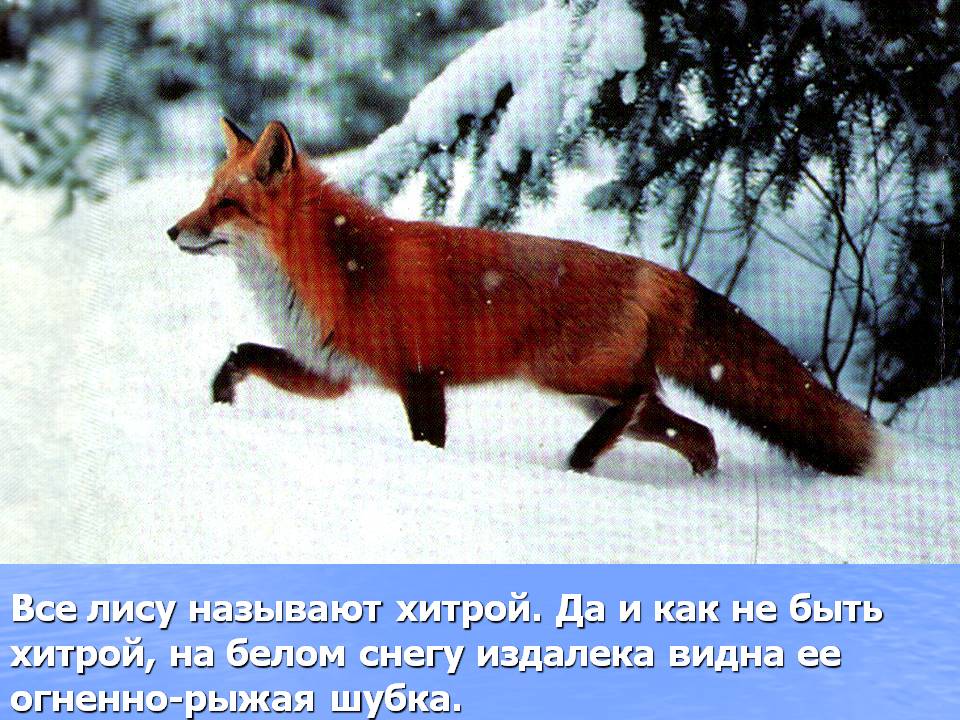 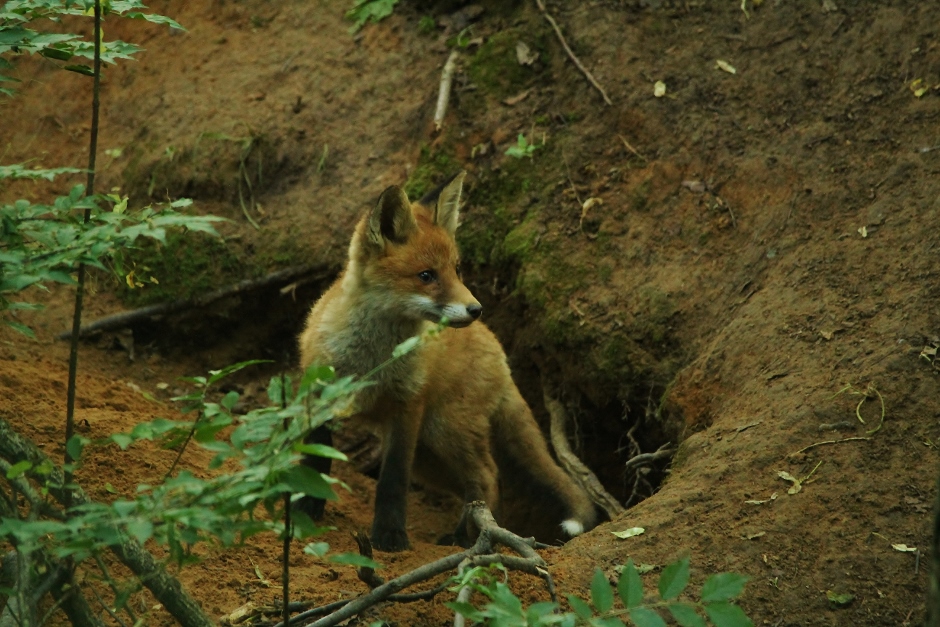 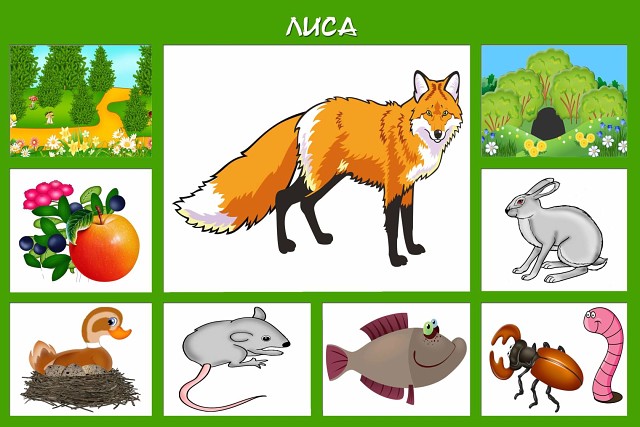 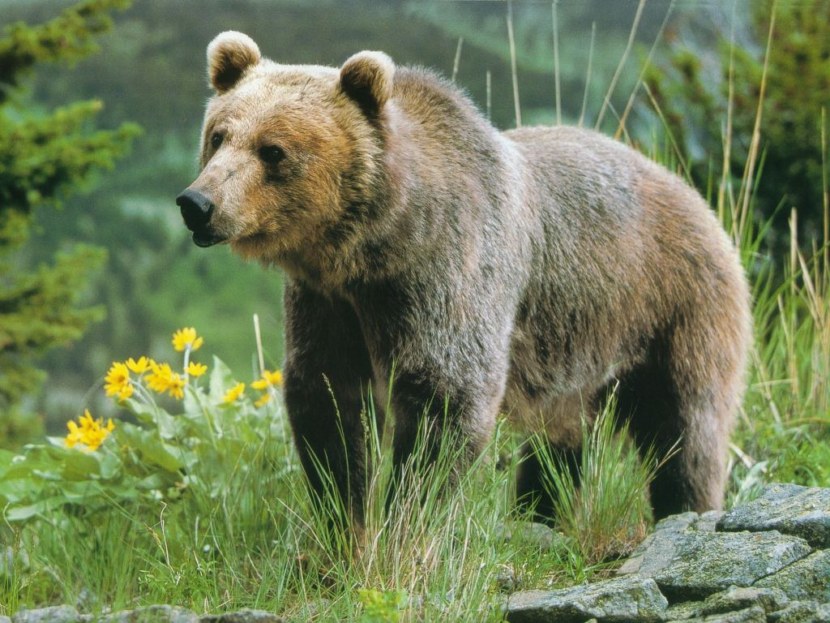 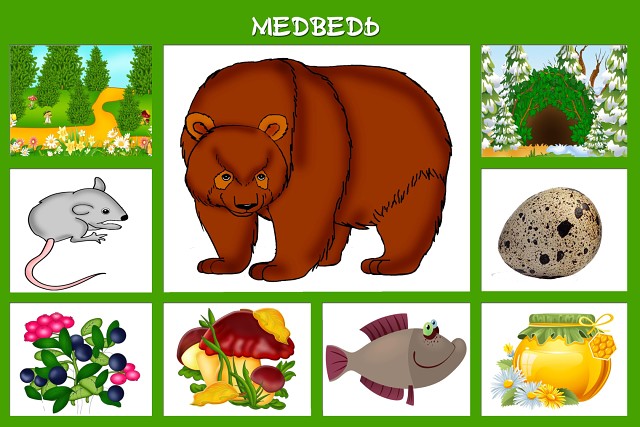 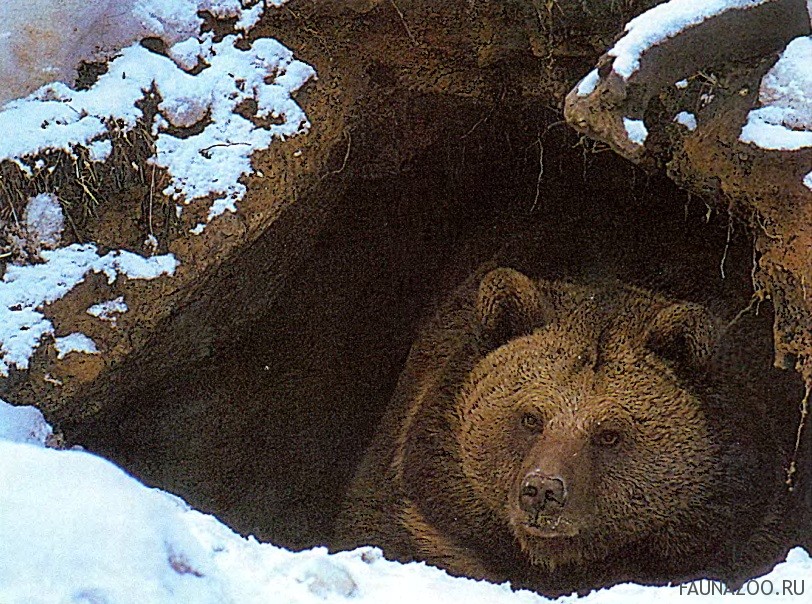 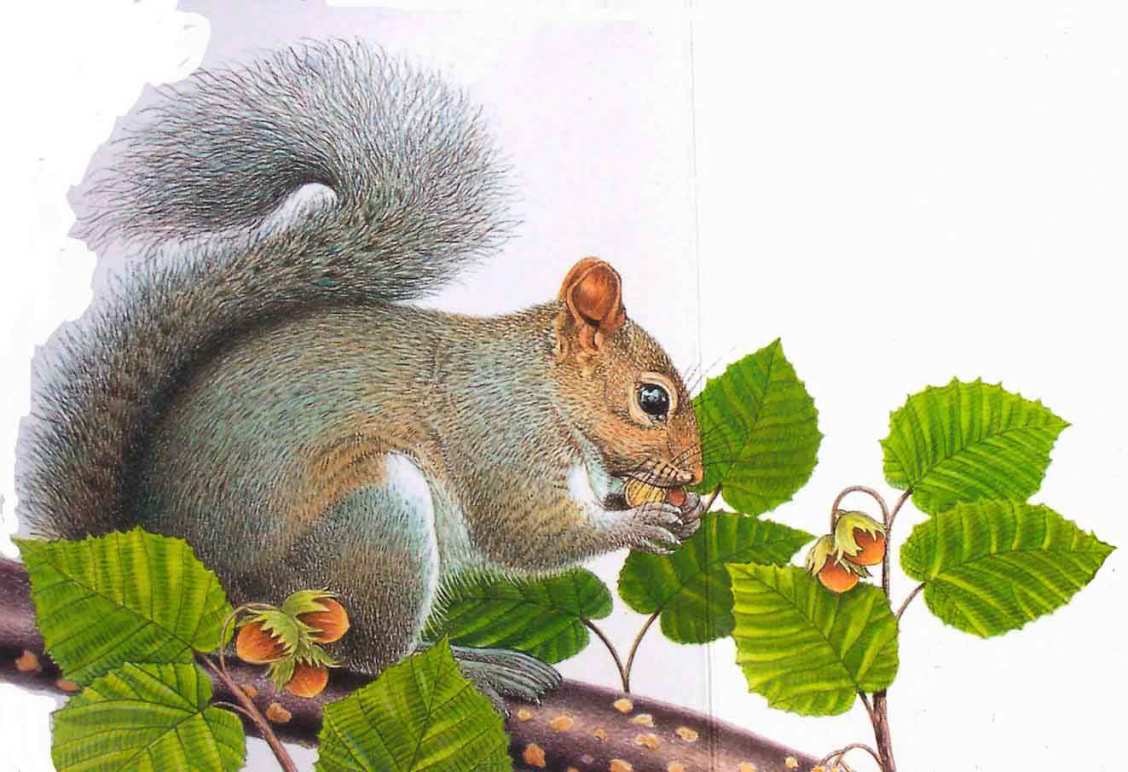 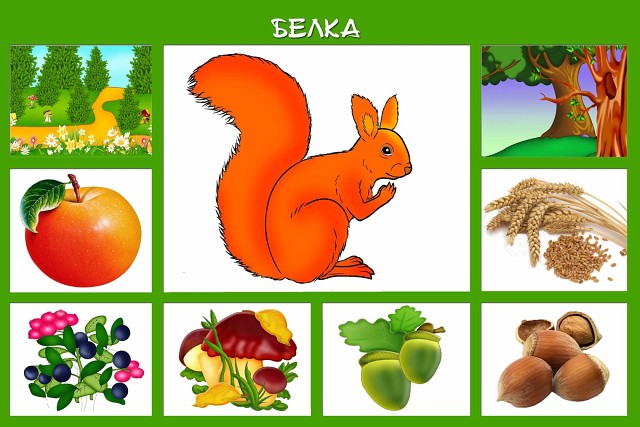 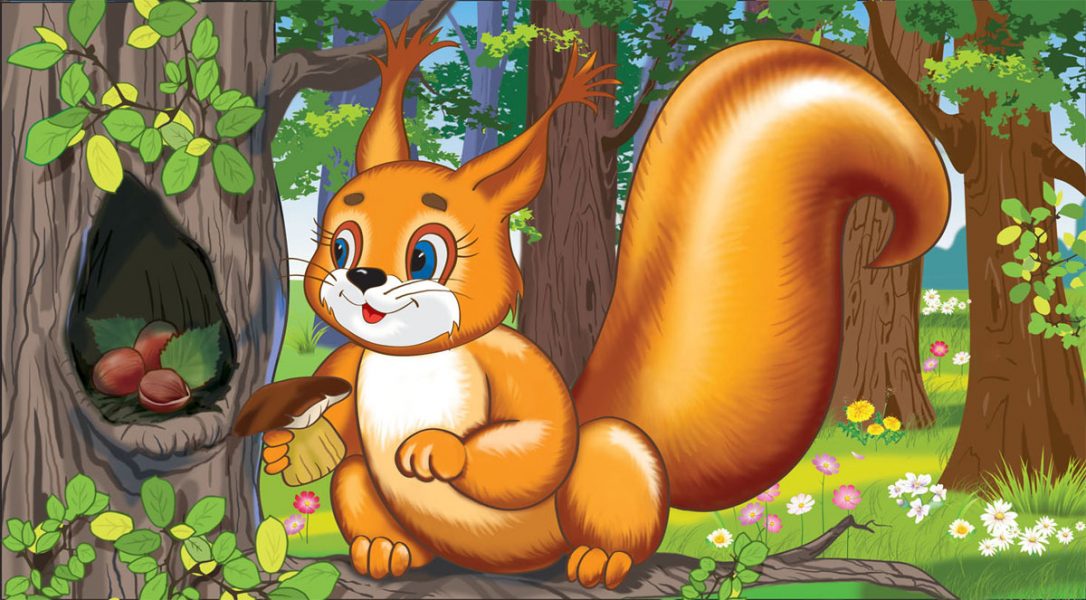 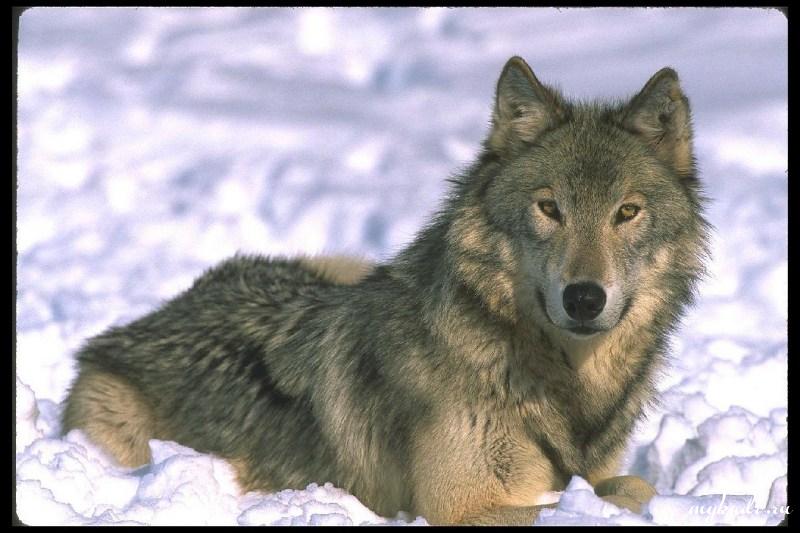 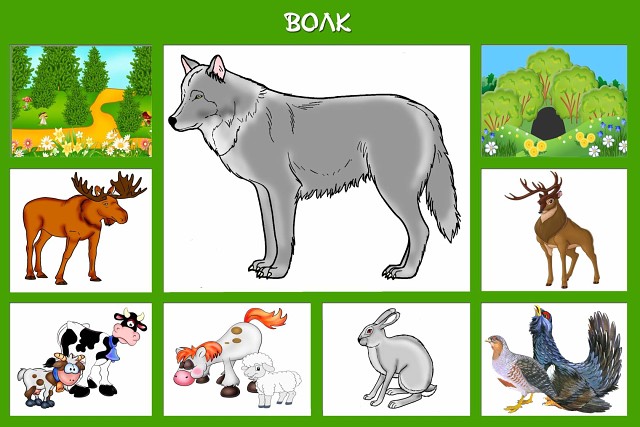 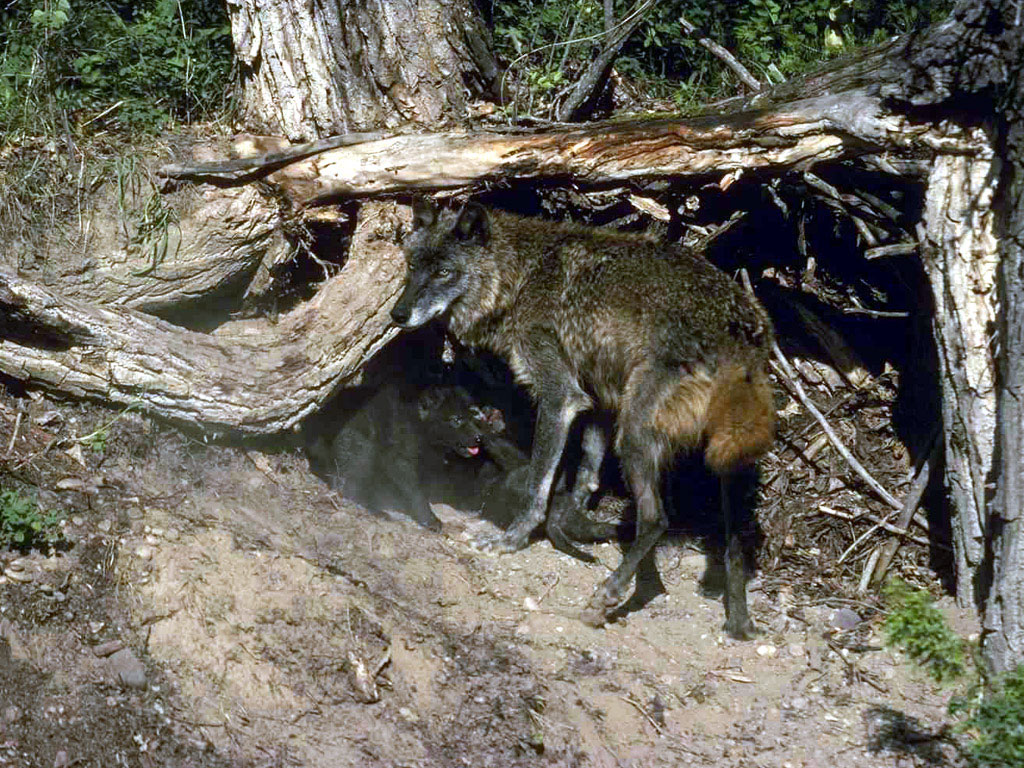 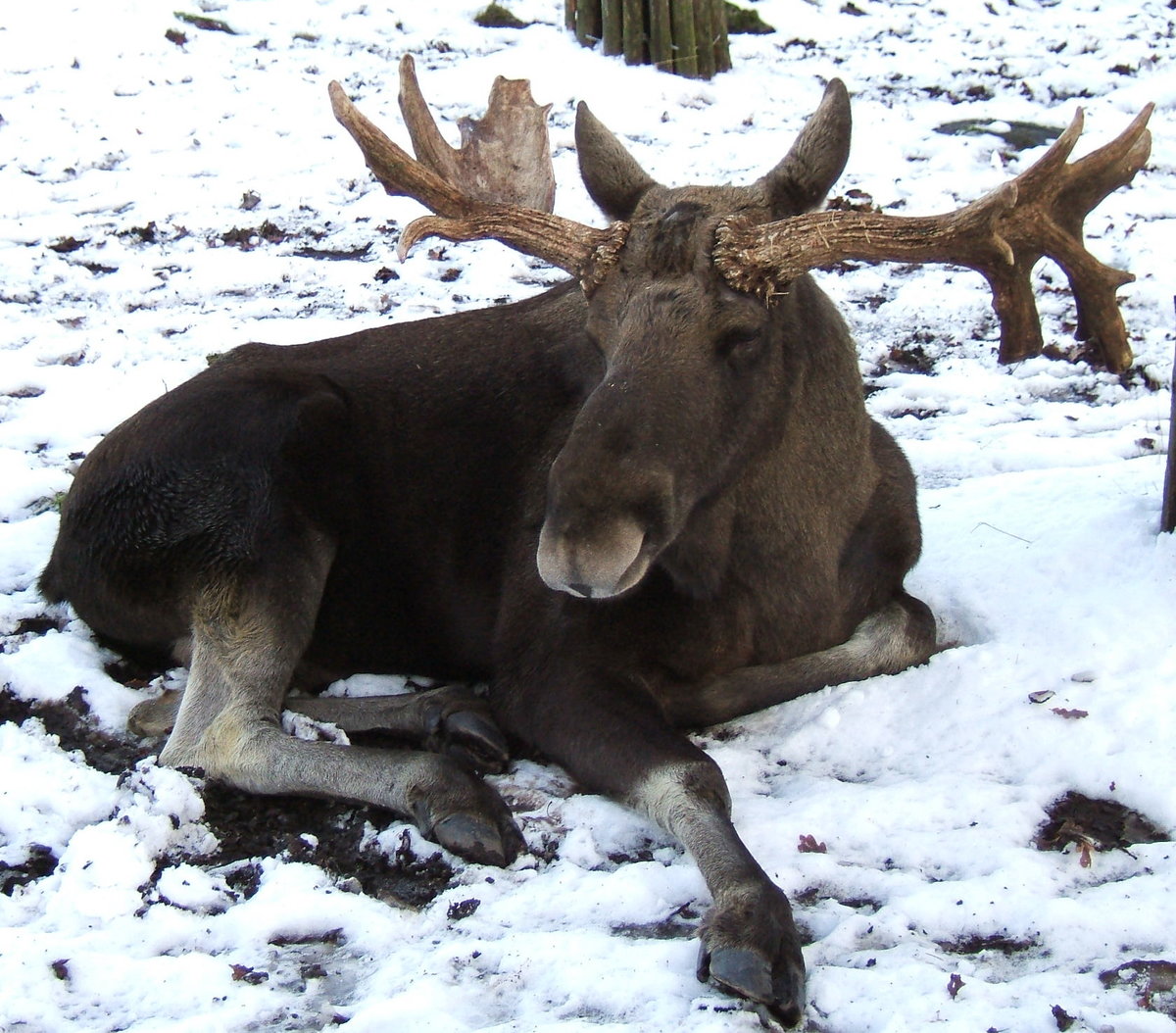 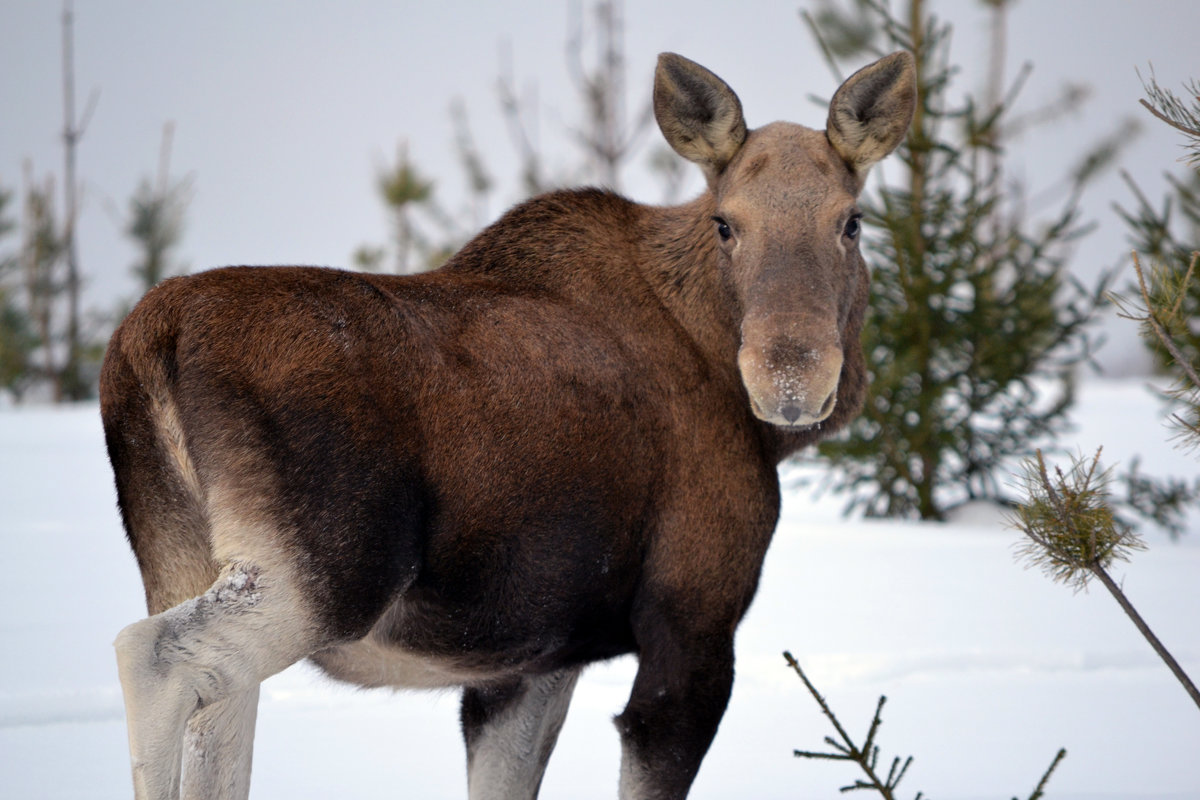 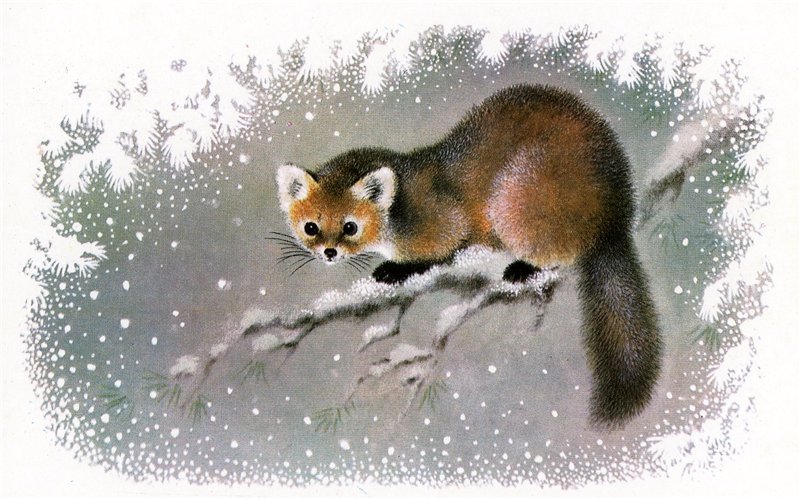